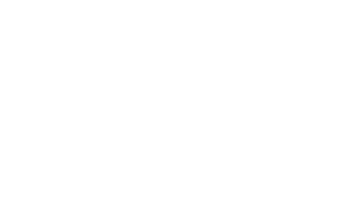 Réunion Energie  DREETS

EDF
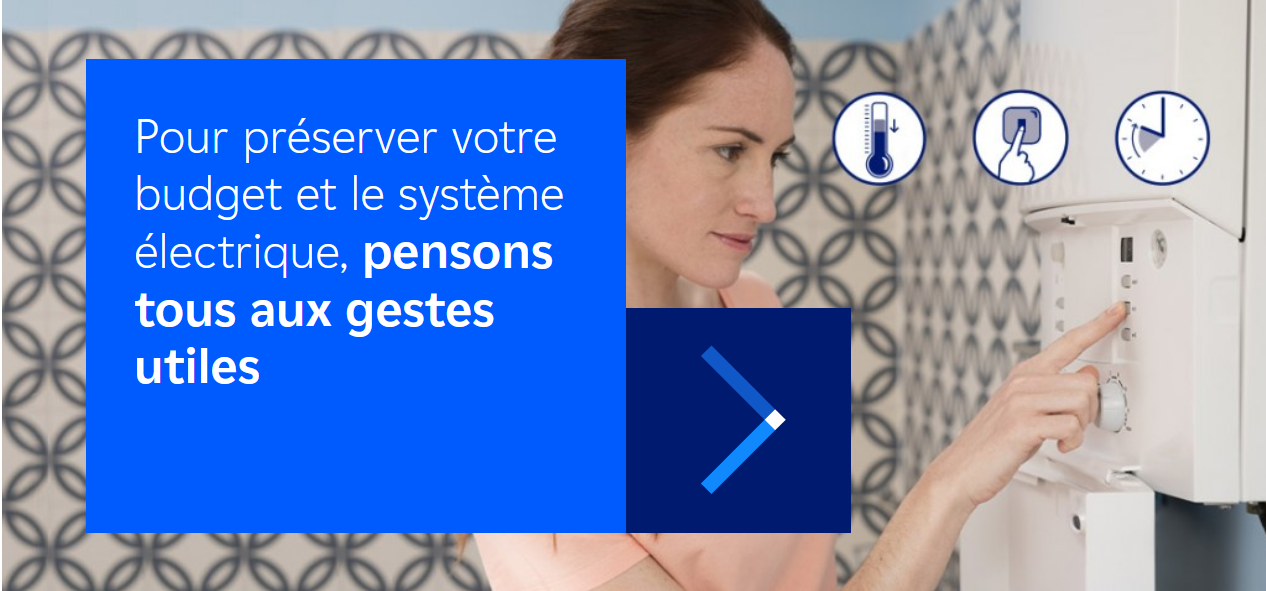 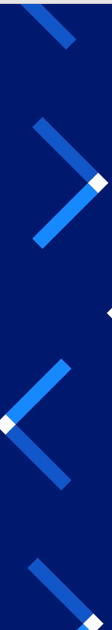 Comprendre ma facture Segment entreprises
1. Tarif Bleu (TRV)
2. Offre de marché 
PS <36kVA
3. Offre de marché 
PS > 36kVA
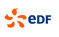 https://www.edf.fr/entreprises/comprendre-et-gerer-vos-factures-delectricite-et-de-gaz
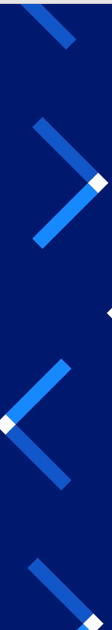 Comprendre ma facture Segment entreprises
1. Tarif Bleu (TRV)
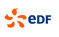 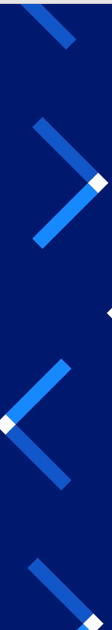 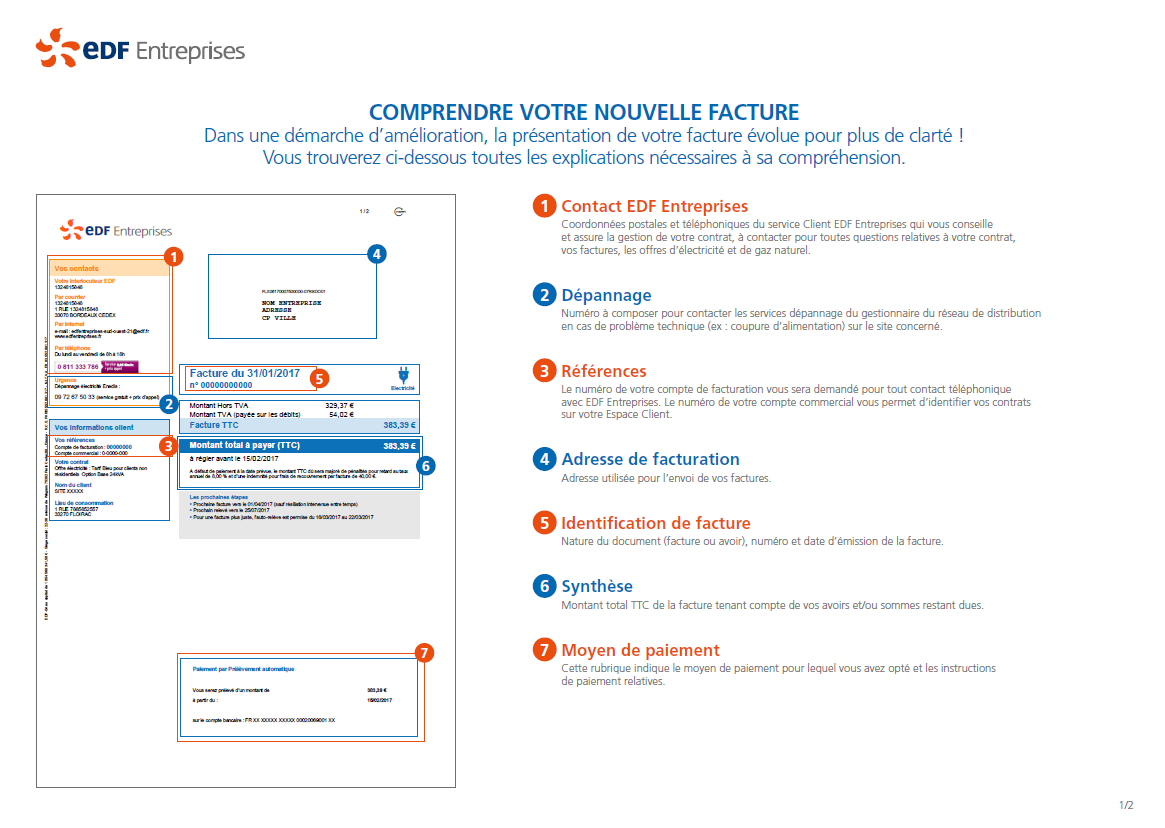 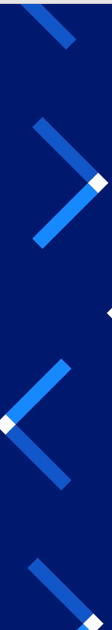 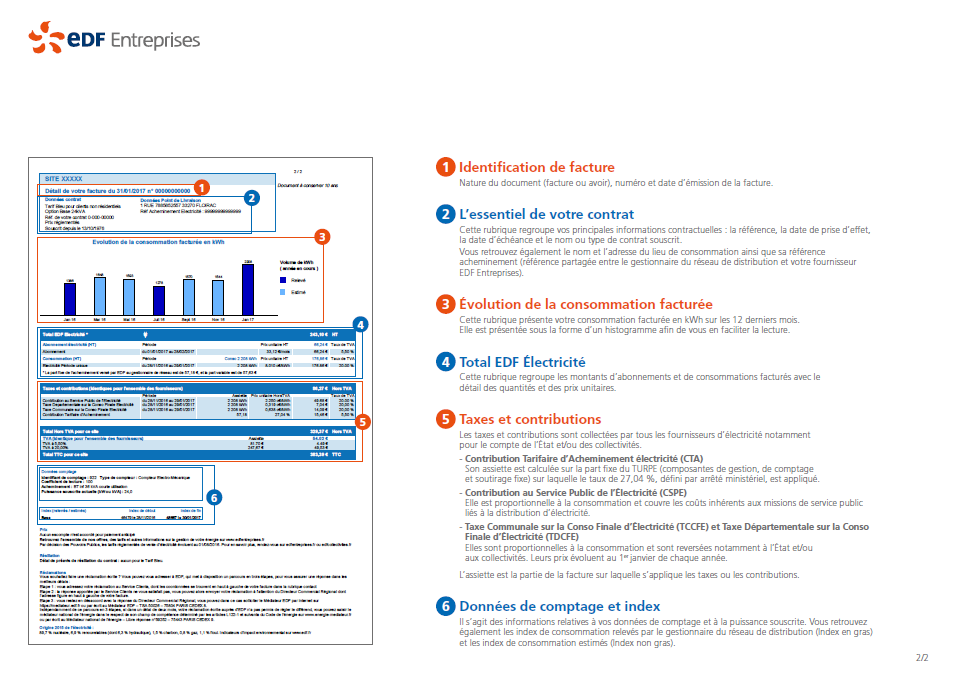 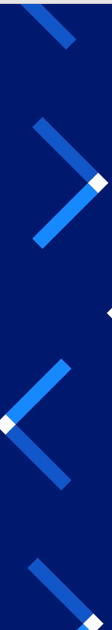 Comprendre ma facture Segment entreprises
2. Offre de marché 
PS <36kVA
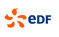 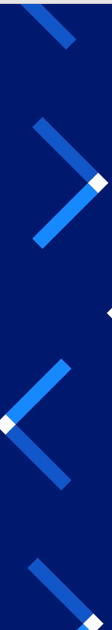 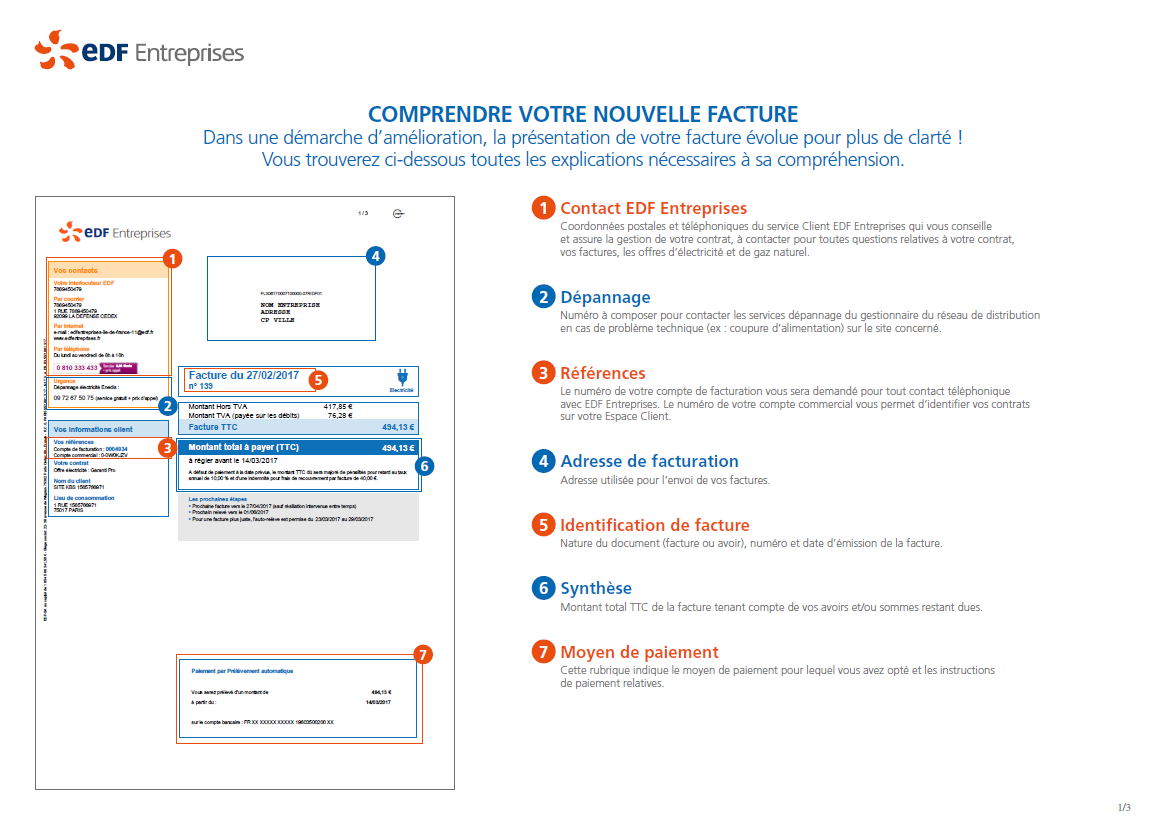 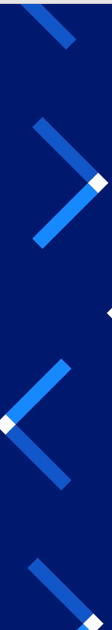 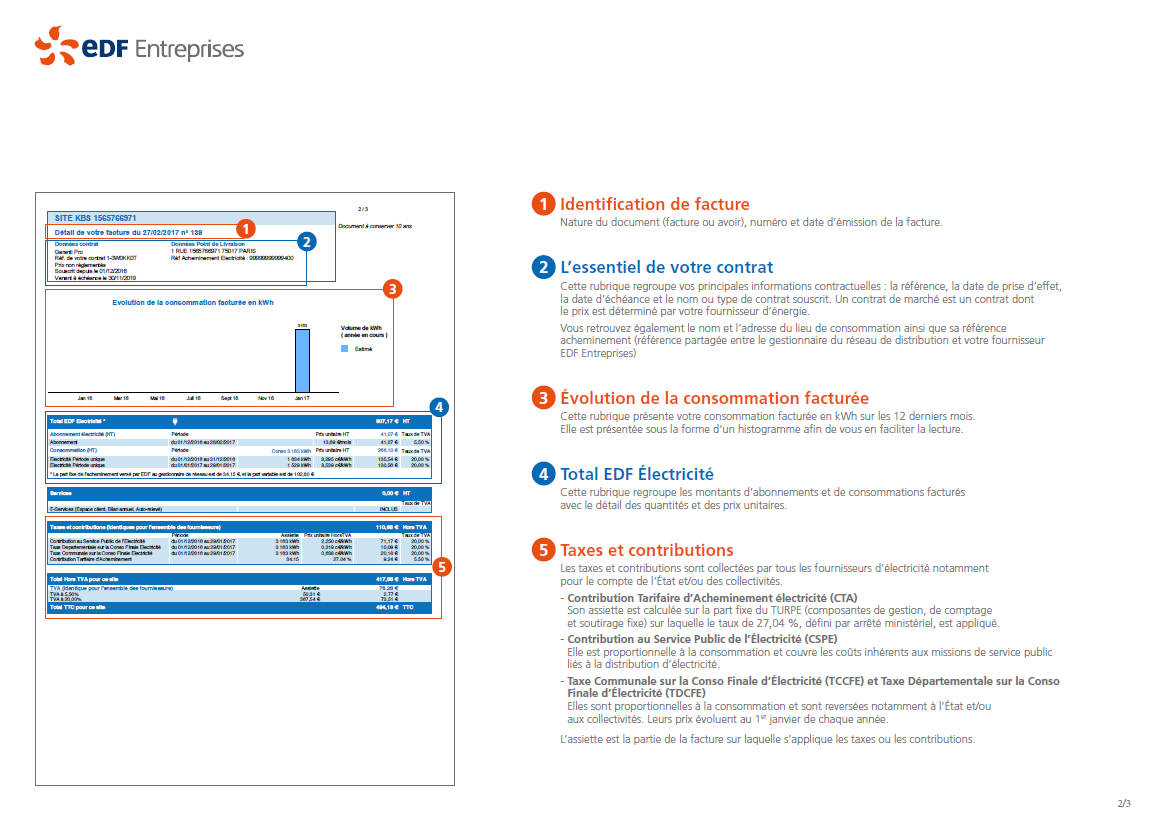 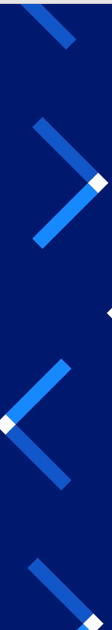 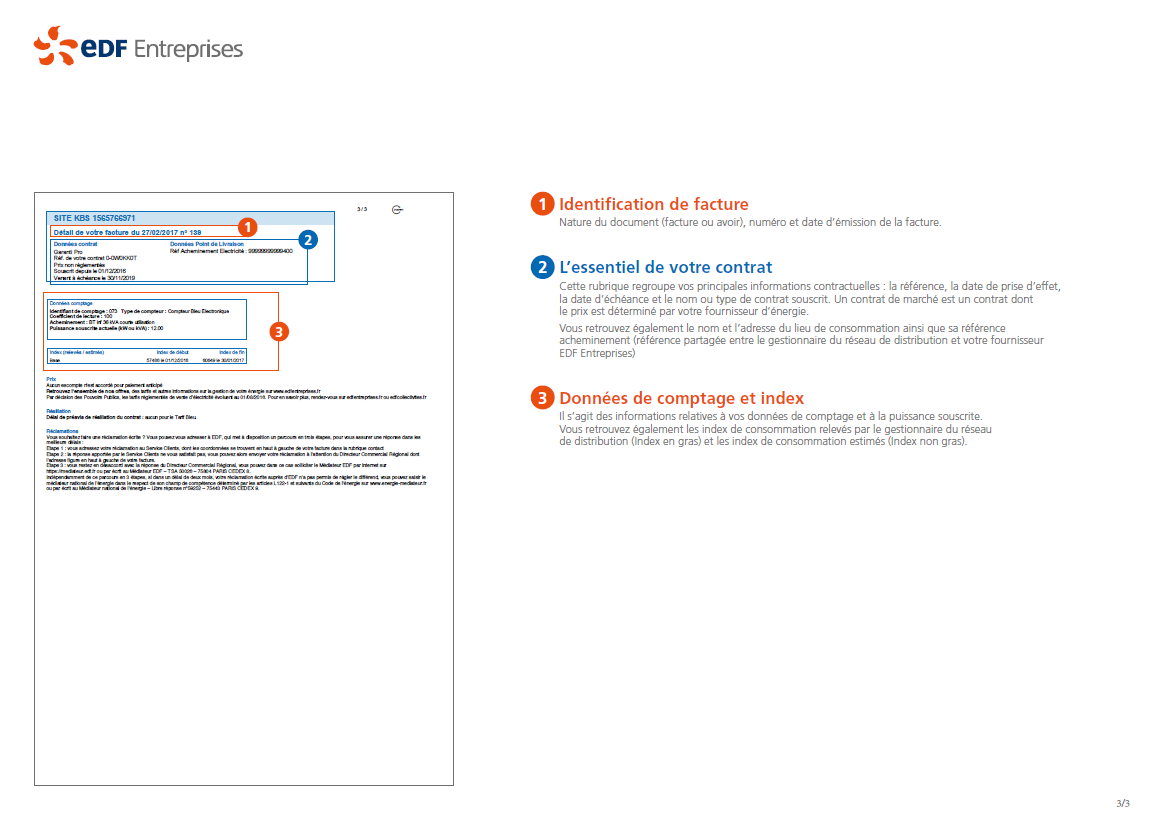 Dans point 1 : Prix non réglementés = offre de marché
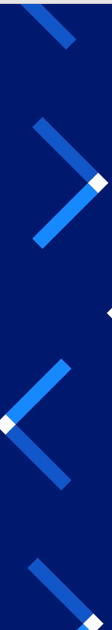 Comprendre ma facture Segment entreprises
3. Offre de marché 
PS > 36kVA
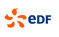 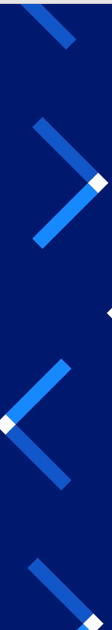 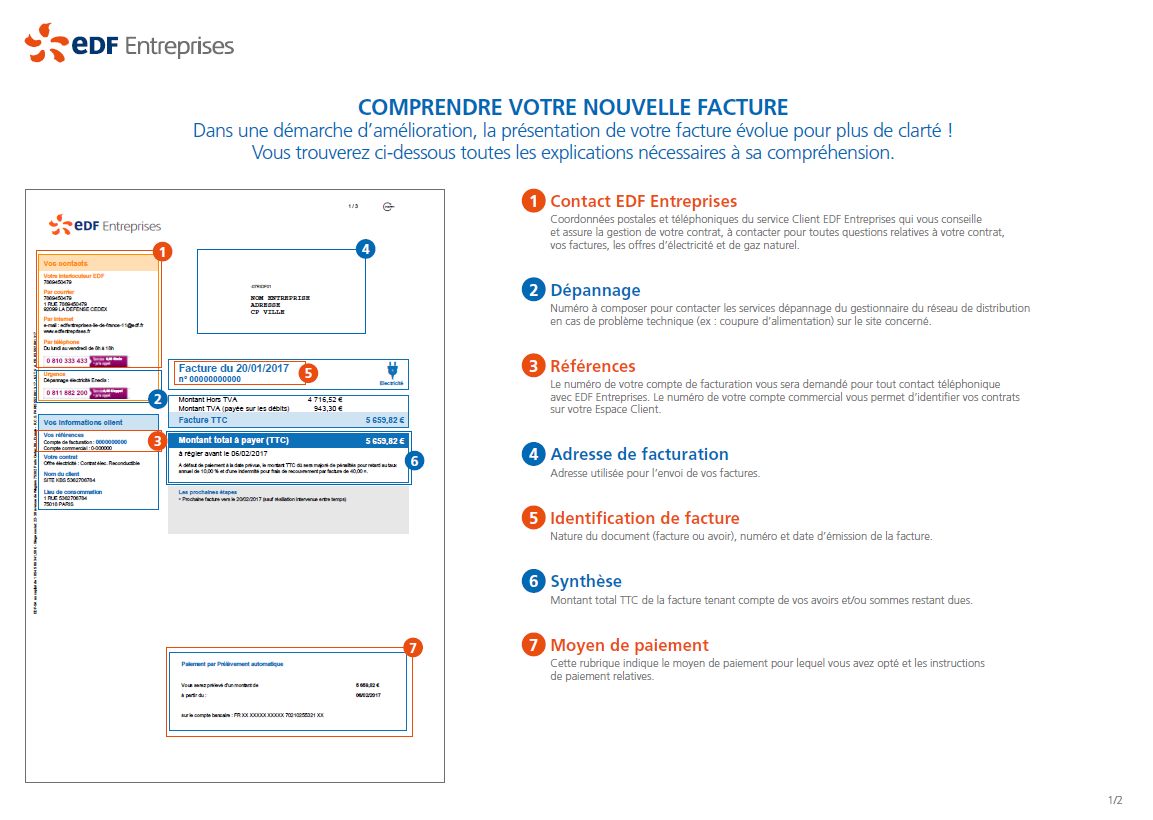 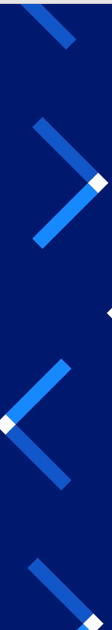 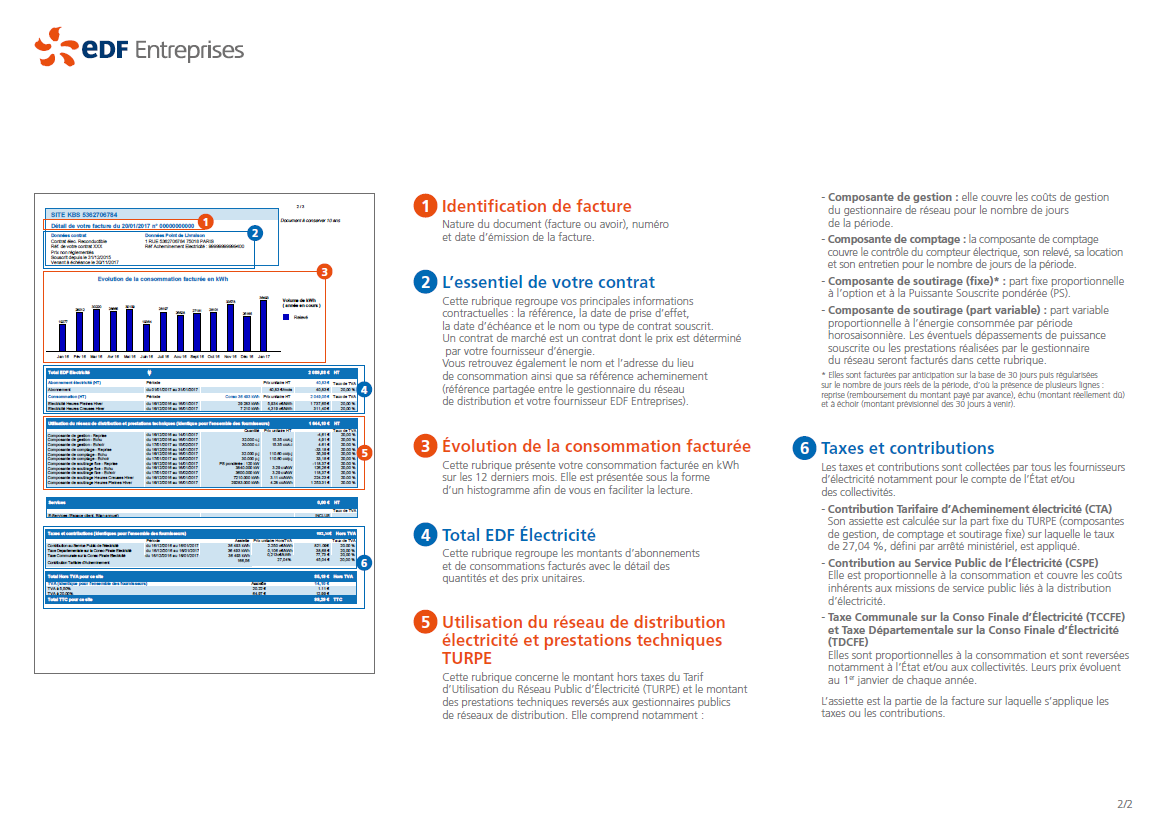 A noter qu’en cas de dépassement de la puissance souscrite pendant plus d’une heure – voir conditions tarifaires d’acheminement, il apparait une ligne spécifique dans la facture (point 5)
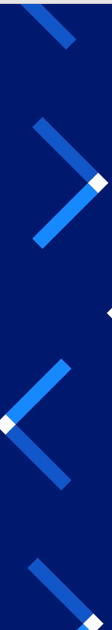 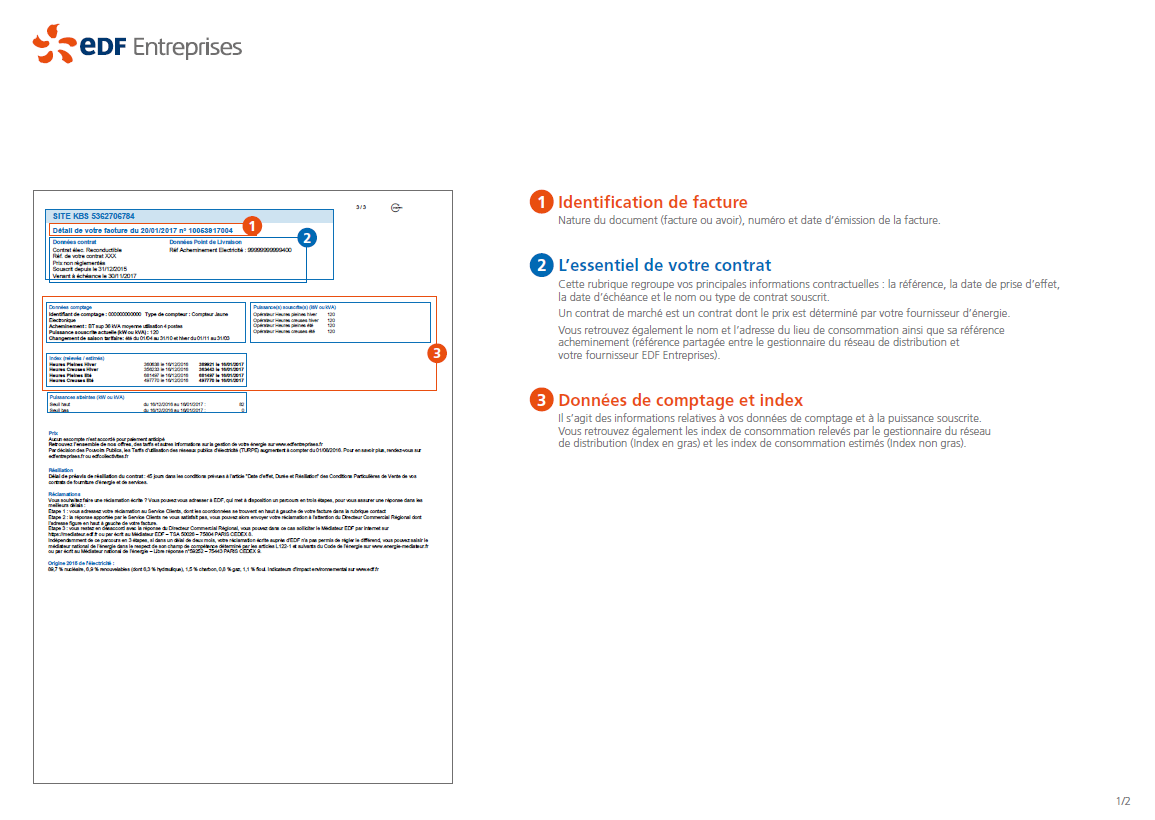 Dans point 1 : Prix non réglementés = offre de marché

Pour savoir quelle puissance a été atteinte durant la période de facturation cf point 3 – seuil bas et seuil haut sont indiqués
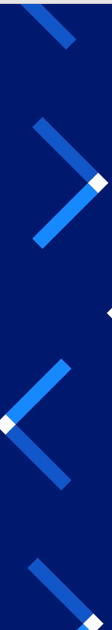 Exemple d’outils pour suivre et piloter les consommationspour les sites de  PS >36kVA
La synthèse annuelle – disponible sur l’espace client – compris dans le contrat

L’offre « suivi conso » payante
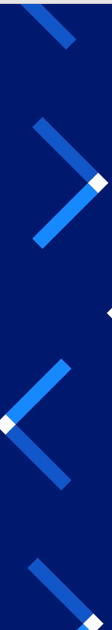 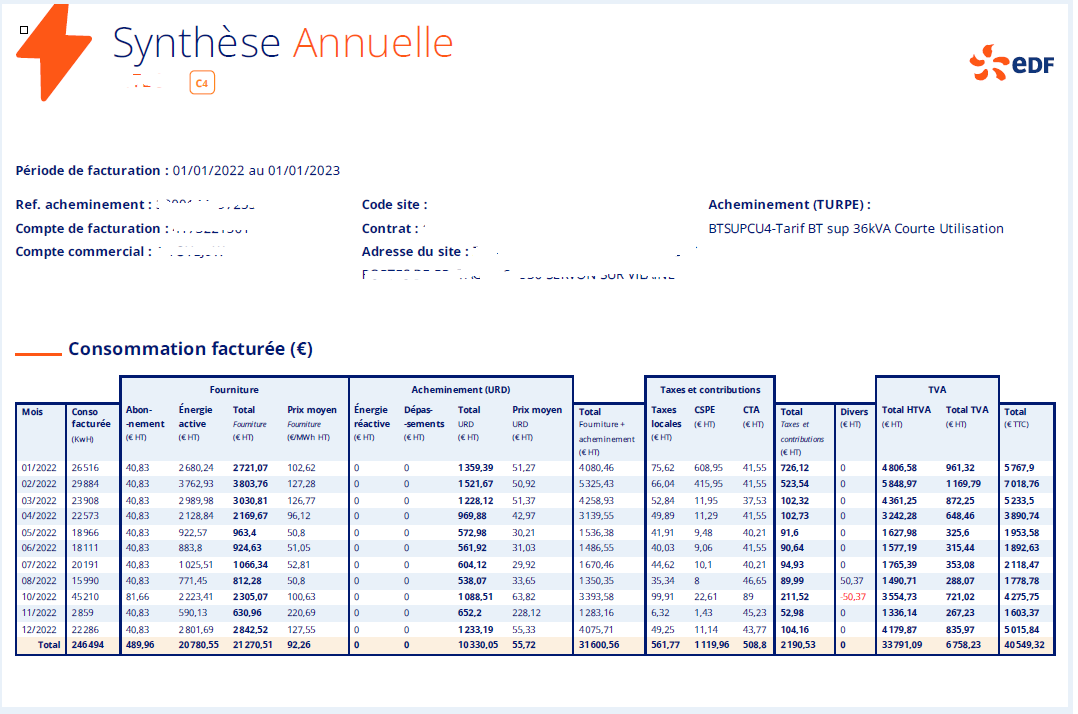 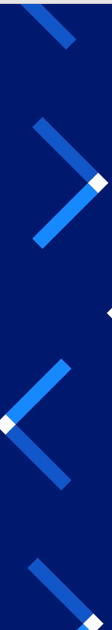 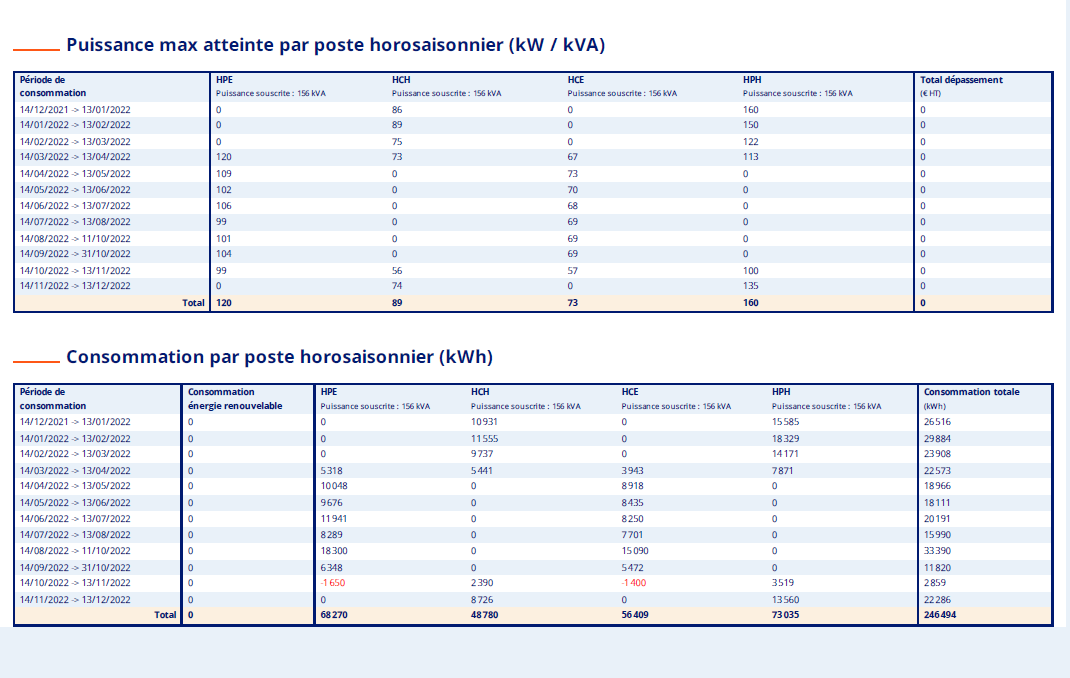 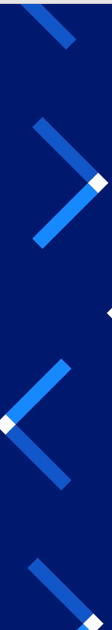 l’offre 
« Suivi conso »


Exemple d’offre d’EDF 
pour accompagner ses clients vers plus de  sobriété
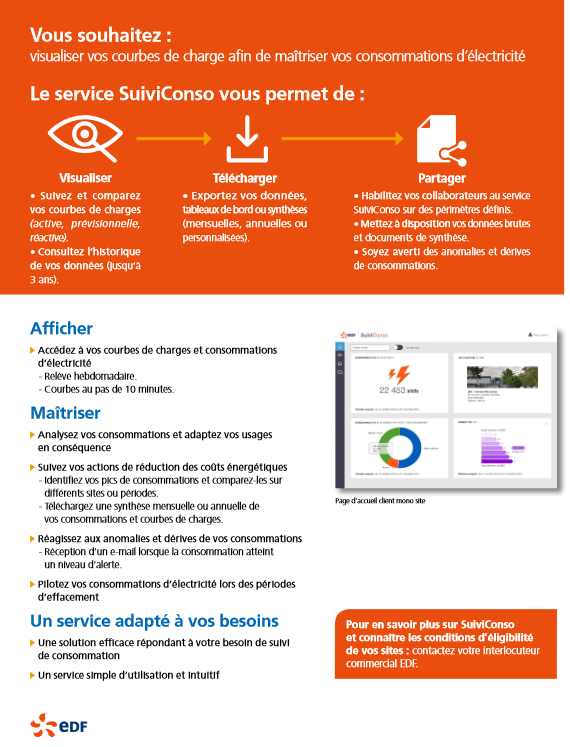 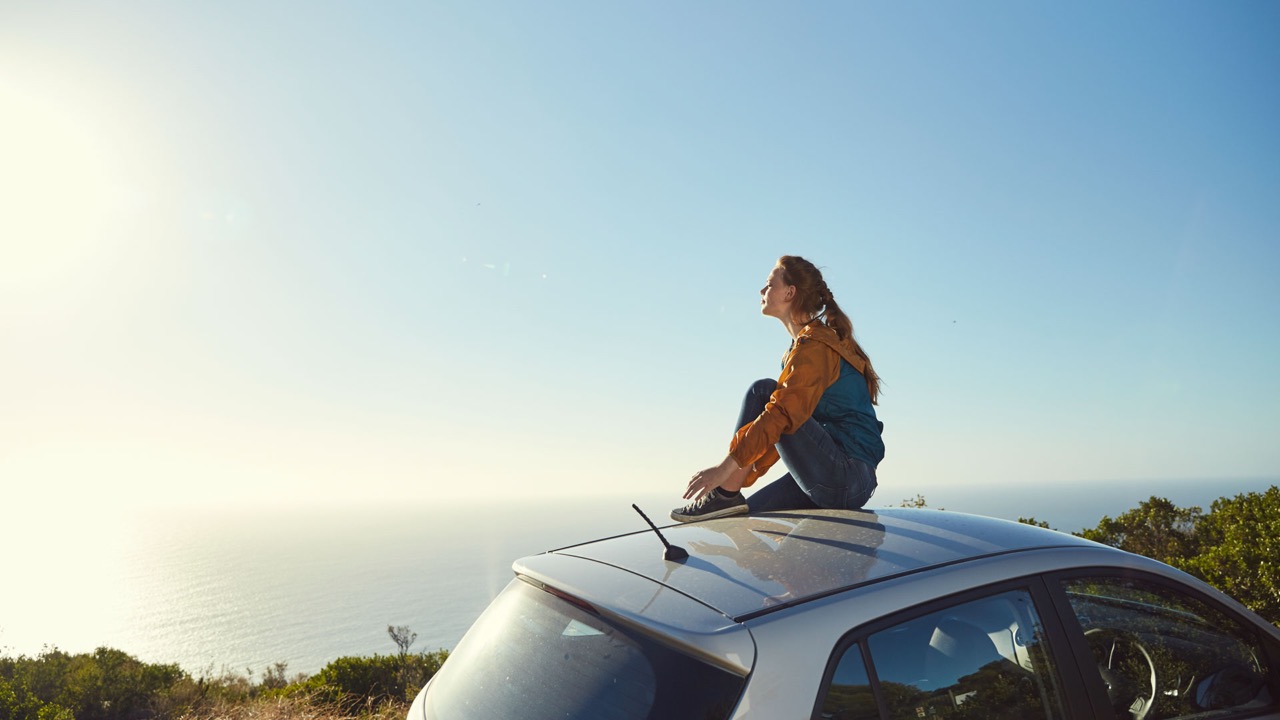 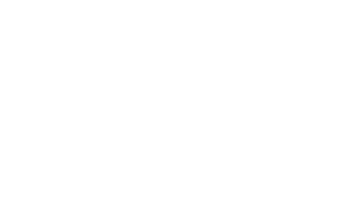 Merci